Организация закупок в условиях коронавируса
О. В. Скрипкина,  
начальник управления государственных закупок КрасГМУ им. Проф. В.Ф. Войно-Ясенецкого

Красноярск, 2020 год.
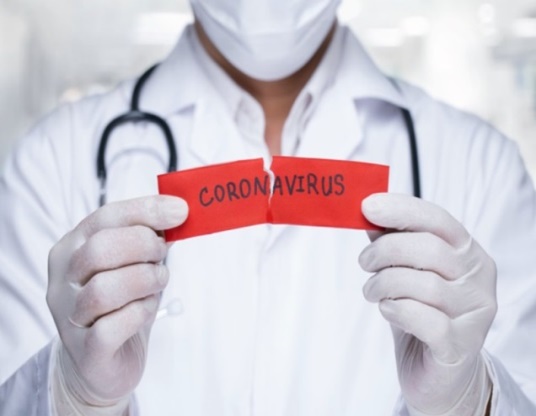 Изменения закона 44-ФЗ, связанные с коронавирусной инфекцией
Федеральный закон №124-ФЗ от 24.04.2020 
Федеральный закон № 98-ФЗ от 01.04.2020 
Постановление правительства РФ №647 от 08.05.2020 
Постановление правительства РФ № 66 от 31.01.2020
Письмо Минфина №24-06-06/21324 от 19.03.2020 
Письмо ФАС №ИА/21684/20 от 18.03.2020 
Письмо Еврокомиссии о признании коронавирусной инфекции форс-мажором
01.04.2020 вступил в силу федеральный закон № 98-ФЗ об изменении отдельных законов для экстренного реагирования на распространение коронавируса 2019-nCOV. Внесены изменения  в закупки по 44-ФЗ:
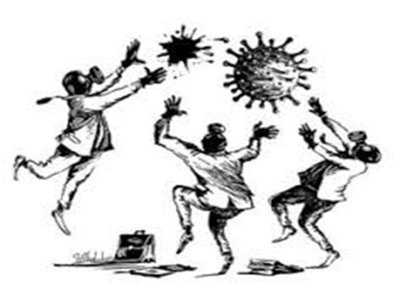 Госзаказчикам позволили до 31.12.2020 не требовать от СМП 
       обеспечения исполнения контракта и гарантийных обязательств 
       в закупках с ограничениями для субъектов малого предпринимательства.
 
Обязали рассчитывать пени исходя из цены этапа за вычетом исполненных по этому этапу обязательств. Раньше вне зависимости от стоимости этапа пени считали исходя из цены контракта за вычетом исполненных обязательств. 

Распространили случаи, когда участник закупки не обеспечивает исполнение контракта, на обеспечение гарантийных обязательств. 

Распространили порядок списания неустоек за 2015, 2016 годы на неустойки, которые начислены в 2020 году. 

Уточнили основание закупки у единственного поставщика по п. 9 ч. 1 ст. 93 44-ФЗ. 

Разрешили менять цену и сроки в контрактах, если обязательства невозможно выполнить из-за коронавируса, но при условии, что правительство, региональные или местные власти дали согласие и есть лимиты бюджетных обязательств на это.
Изменения закона 44-ФЗ, связанные с коронавирусной инфекцией
Постановлением Правительства РФ от 31.01.2020 № 66 коронавирусная инфекция (2019-nCoV) внесена в перечень заболеваний, представляющих опасность для окружающих (Постановление Правительства РФ от 01.12.2004 № 715 «Об утверждении перечня социально значимых заболеваний и перечня заболеваний, представляющих опасность для окружающих»).


С 1 апреля 2020 случай распространения
 заболевания, представляющего опасность для 
окружающих, отнесен к чрезвычайным ситуациям. 


Решение о введении режима повышенной 
готовности или чрезвычайной ситуации принимают
 соответственно Правительство РФ, органы государственной власти субъектов РФ или органы местного самоуправления (Ст. 10, 11 Федерального закона от 21.12.1994 № 68-ФЗ «О защите населения и территорий от чрезвычайных ситуаций природного и техногенного характера»).
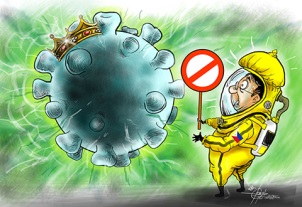 ОСНОВАНИЕ ЗАКУПКИ У ЕДИНСТВЕННОГО ПОСТАВЩИКА(COVID) – П.9 Ч.1 СТ.93 44-ФЗ
АВАРИЯ
ЧРЕЗВЫЧАЙНАЯ СИТУАЦИЯ
ЭКСТРЕННАЯ МЕДИЦИНСКАЯ ПОМОЩЬ
НЕОТЛОЖНАЯ МЕДИЦИНСКАЯ ПОМОЩЬ
НЕПРЕОДОЛИМАЯ СИЛА
КАКИЕ ТОВАРЫ, РАБОТЫ, УСЛУГИ МОЖНО КУПИТЬ
До 1.04.2020                                       С 1.04.2020
Закупки необходимы для оказания неотложной МП.
Закупки вследствие:
- аварии,
- иных ЧС природного или техногенного характера,
- непреодолимой силы.
Закупки:
- при необходимости оказания неотложной МП,
- для предупреждения (при введении режима повышенной готовности функционирования органов управления и сил единой госсистемы предупреждения и ликвидации ЧС) и (или) ликвидации ЧС,
- для оказания гуманитарной помощи.
Определение ВАС РФ от 30.07. 2013 г. №ВАС-9962/13:
должны обладать свойствами внезапности, чрезвычайности и непредотвратимости.
Наличие возможности у заказчика прогнозировать и контролировать сложившуюся ситуацию в течение определенного периода времени является основанием признать контракт, заключенный по п.9 ч.1 ст.93 44-ФЗ недействительным.
Решение АС Забайкальского края по делу №А78-15776/2015 от 21.03.2016 г.
Неправомерно закупать по п.9 ч.1 ст.93 44-ФЗ, если поломка оборудования произошла вследствие пренебрежительности заказчика или если заказчик мог спрогнозировать ЧС.
ОДНОВРЕМЕННЫЕ ОБЯЗАТЕЛЬНЫЕ УСЛОВИЯ ПРИМЕНЕНИЯ
До 1.04.2020                               С 1.04.2020
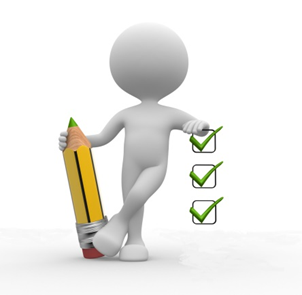 -  необходимость,
иные способы закупки,
 требующие затрат времени, нецелесообразны;
- в количестве, объеме, которые необходимы для ликвидации последствий, возникших вследствие аварии, иных ЧС природного или техногенного характера, непреодолимой силы, либо для оказания неотложной МП;
- закупаемые ТРУ не должны быть включены в перечень ТРУ, необходимых для оказания гуманитарной помощи либо ликвидации последствий ЧС (РП РФ от 30.09.2013 №1765-р).

Письмо Минфина РФ от 19.03.2020 №24-06-06/21324: перечень распространяется исключительно на закупки ТРУ для оказания гуманитарной помощи либо ликвидации последствий ЧС.
- необходимость,
- применение конкурентных способов закупки, требующих затрат времени, нецелесообразно,
- в количестве, объеме, которые необходимы для оказания такой МП либо вследствие таких аварии, обстоятельств непреодолимой силы, для предупреждения и (или) ликвидации ЧС, для оказания гуманитарной помощи.
РАЗРЕШИЛИ ЗАКУПАТЬ У ЕДИНСТВЕННОГО ПОСТАВЩИКА, НО НЕ ВСЁ
п. 9 ч. 1 ст. 93 44-ФЗ. 
ФАС в письме №ИА/21684/20 от 18.03.2020 указала, что для таких госзакупок нужна причинно-следственная связь между объектом закупки и профилактикой, предупреждением или ликвидацией последствий распространения коронавируса, а условие об отсутствии таких товаров, работ, услуг в перечне по распоряжению правительства №1765-р от 30.09.2013 не применяется. 

Получается, что разрешили заключать 
контракты у единственного поставщика 
из-за коронавируса только на товары, 
которые используются для профилактики,
предупреждения или ликвидации последствий 
распространения коронавирусной 
инфекции.
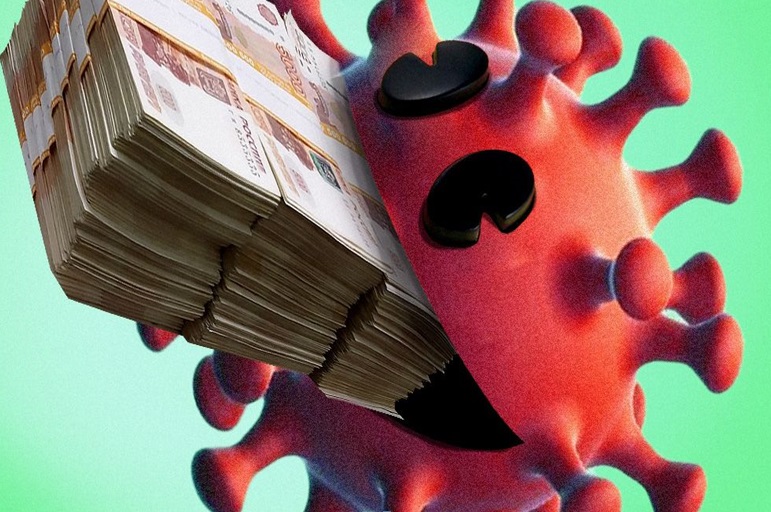 COVID-19 – алгоритм процесса закупки
ЧТО ЗАКУПАЕМ: товары, работы, услуги, необходимые для оказания медицинской помощи в неотложной и экстренной форме, либо закупаемые вследствие аварии, обстоятельств непреодолимой силы, для предупреждения и (или) ликвидации ЧС, для оказания гуманитарной помощи. Если применение иных способов определения поставщика, требующих затрат времени, нецелесообразно (см. в т.ч. Письмо ФАС России от 18.03.2020 № ИА/21684/20).
КТО ПРОВОДИТ ЗАКУПКУ: заказчик или уполномоченный орган, если закупки централизованы
У КОГО ЗАКУПАЕМ: у единственного поставщика, который соответствует требованиям ч.1 ст. 31 Закона № 44-ФЗ (в т.ч. условие о наличии лицензии, об отсутствии конфликта интересов), и с которым заказчик согласовал оптимальную цену, характеристики объекта закупки, сроки и условия исполнения контракта.
КАК ОФОРМЛЯЕМ:
готовим обоснование цены,
закупку включаем в план-график,
заключаем контракт (в соответствии со ст. ст. 34 и 95 Закона № 44-ФЗ),
уведомляем контрольный орган о заключении контракта,
вносим сведения в реестр контрактов.
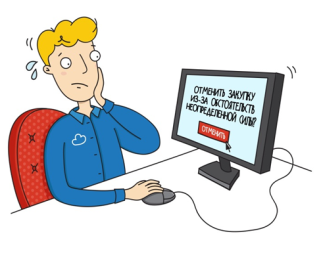 Контрактуются с единственным поставщиком из-за коронавируса по п. 4 ч. 1 ст. 93 44-ФЗ на сумму до 600 000 руб., а не до 300 000 руб., как раньше. Увеличили и процентный годовой лимит таких закупок: он составляет10% вместо 5% от СГОЗ. В деньгах лимит не изменили – 50 млн.руб.
Антикризисные меры
Требование обеспечить гарантийные обязательства — право заказчика, а не обязанность, как раньше. Нижний предел размера обеспечения исполнения контракта снизили из-за коронавируса до 0,5%, а верхний не изменился, он так и составляет до 30% от НМЦК. Раньше допустимый минимум составлял 5% НМЦК. При казначейском сопровождении расчетов по контракту обеспечения исполнения контракта заказчики вправе не требовать. Если его необходимо предусмотреть, его размер составляет до 10% от НМЦК, а для закупок с ограничениями для субъектов малого предпринимательства по п. 1 ч. 1 ст. 30 44-ФЗ его установят от цены контракта. При казначейском сопровождении аванса размер обеспечения исполнения контракта считают от НМЦК, которая уменьшена на размер аванса, а по закупкам с ограничениями для СМП по п. 1 ч. 1 ст. 30 44-ФЗ — от цены контракта, которая уменьшена на размер аванса.
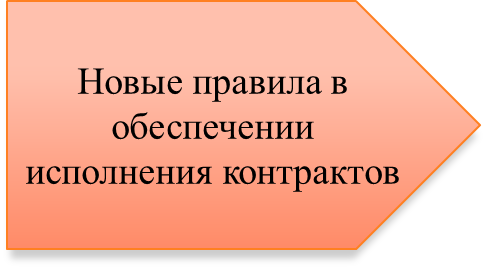 Антикризисные меры
До 31.12.2020 изменить существенные условия контракта из-за коронавируса вправе в части авансирования, если его предусмотрели в контракте. Для такого изменения не требуется согласия органа местного самоуправления, правительства или региональных властей.
Комиссия заказчика проверяет юр. лица, которые участвуют в закупке, на предмет привлечения к административной ответственности по ст. 19.28 КоАП в течение двух лет до подачи заявки. Сейчас это ее право.
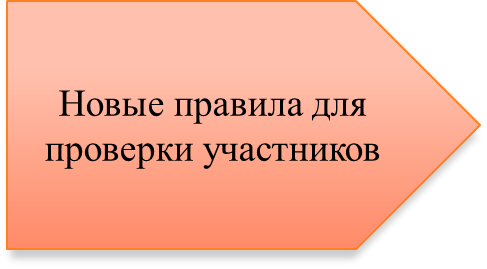 Из-за коронавируса до 01.10.2020 перенесли срок вступления в силу изменений, которые планировалось запустить с 01.07.2020. С новой даты заработает, в частности, новый порядок: проведения электронного запроса котировок; начала работы электронных малых закупок.
Антикризисные меры
Участники закупок получили гарантированный срок, чтобы подготовиться к изменениям в тех случаях, когда правят порядок: 
● планирования; 
● проведения закупок, в т. ч. введения новых способов определения поставщика; 
● контроля, мониторинга и аудита закупок. 

Если акт принимают до 01 октября текущего года, он вступает в силу 1 января очередного года. Если после — 1 января года, следующего за очередным.
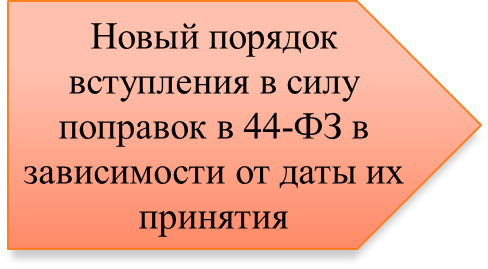 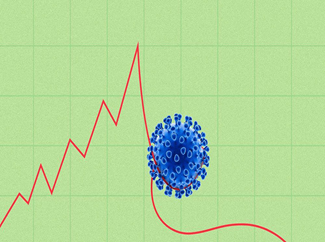 Плановые изменения закона 44-ФЗ
Изменения в правилах применения нацрежима ПП 126н
Квотирование обязательной доли закупок отечественных товаров
Заказчики по Законам N N 44-ФЗ и 223-ФЗ будут выполнять обязательную
       долю закупок отечественных товаров, в том числе поставляемых при выполнении работ,  
       оказании услуг.
Госзакупки иностранных товаров
Определили, как заказчику получить разрешение на приобретение иностранных товаров, а также как участнику закупки по-новому подтвердить соответствие промтоваров запретам по Закону N 44-ФЗ.
Изменили ограничения допуска, действующие в отношении:
Радиоэлектронной продукции. Определили продукцию, к закупкам которой можно допускать заявки с предложениями товаров из ЕАЭС;
 лекарств из перечня ЖНВЛП. По 31.12. 2021 года для некоторых препаратов ограничения не применяются.
Утвердили новые правила проведения строительных госзакупок. Изменились порядок оценки заявок, а также доптребования к участникам таких закупок.
Вступление в силу ряда поправок к Закону N 44-ФЗ, которые должны были применяться с 1.10.2020 , перенесли.  Некоторые из них касаются электронных малых закупок и новых правил проведения электронного запроса котировок.  Начало действия изменений отложено до 1.04. 2021 года.
Утвердили новые правила, по которым проверяется соответствие документов утвержденному финобеспечению. Приняли порядок определения НМЦК при госзакупках медизделий.
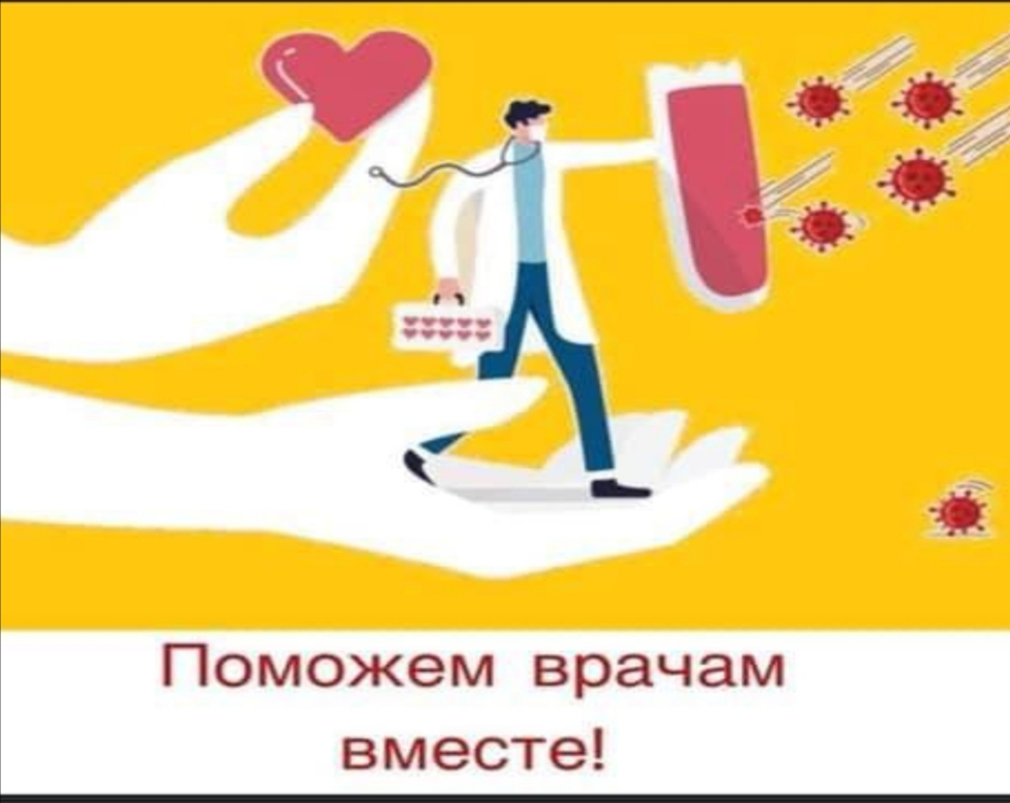 Спасибо за внимание!